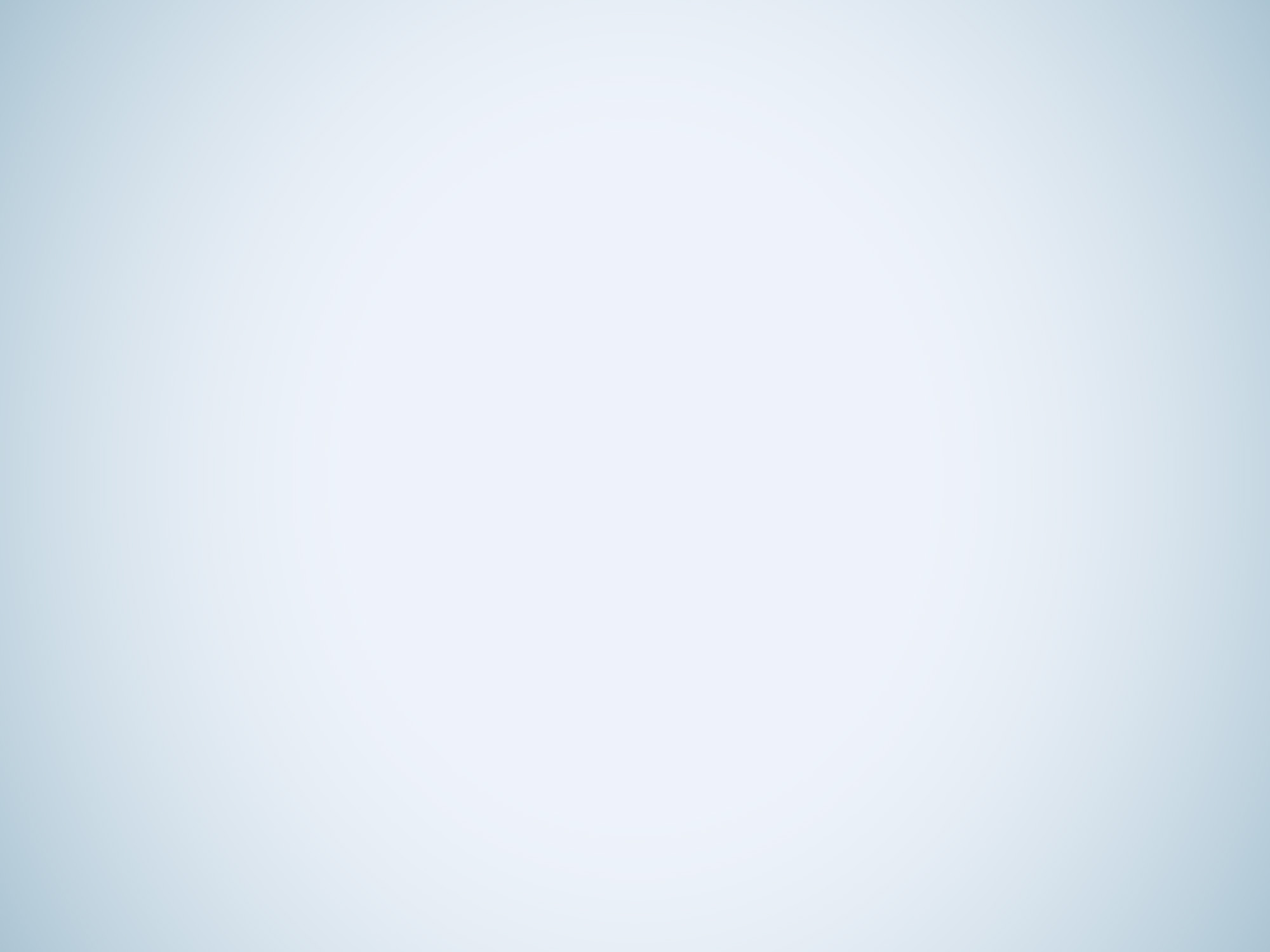 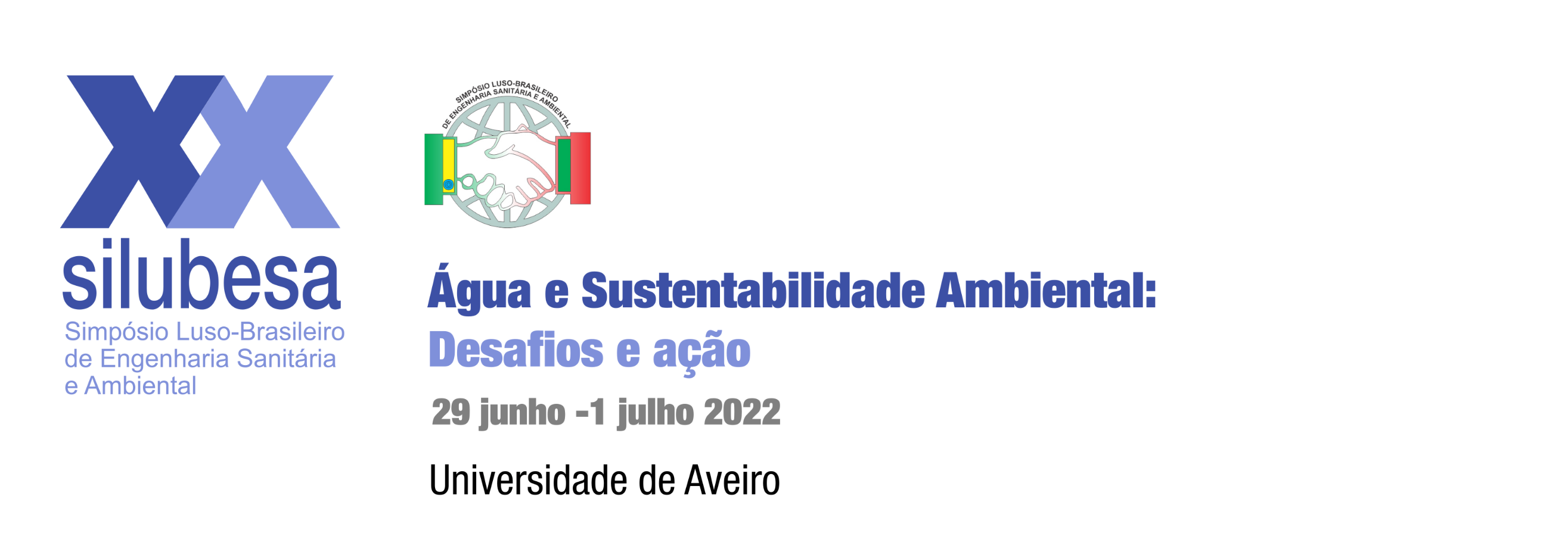 OBJETIVO DE DESENVOLVIMENTO SUSTENTÁVEL 6: UMA REVISÃO SISTEMÁTICA SOBRE O MONITORAMENTO LOCAL DAS METAS 6.1 E 6.2
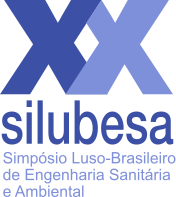 Ludmila Esteves de Oliveira Costalonga*, Prof. Drª. Mariângela Dutra de Oliveira, Prof. Drª. Márcia Regina Pereira Lima 
Instituto Federal de Educação, Ciência e Tecnologia do Espírito Santo, Unidade Vitória, 
Av. Vitória, 1729 - Jucutuquara – Vitória/ ES – Brasil – E-mail: ludmilaesteves@gmail.com*
Resultados
Objetivo
Analisar a produção científica recente sobre o ODS 6, em suas metas 6.1 e 6.2, e a utilização de metodologias para construção de índices que possam mensurar o acesso a esses serviços, através de uma Revisão Sistemática da Literatura (RSL).
Etapas de seleção da RSL
Artigos selecionados para RSL
4.066
Amostra inicial de publicações retornadas pela busca
A01 / (ORTIGARA; KAY; UHLENBROOK, 2018)
A02 / (BASKARAN; R. V., 2022)
A03 / (ANDERSSON; OTOO; NOLASCO; 2018)
A04 / (McCRAKEN; MEYER, 2018)
A05 / (GUINÉ-GARRIGA et. al, 2017)
A06 / (TSANI; KOUNDOURI; AKINSETE, 2020)
A07 / (GUPPY; MEHTA; QADIR; 2019)
A08 / (DI VAIO et. al., 2021)
A09 / (HO et. al. 2020)
Amostra parcial de publicações de revisão publicadas de 2015 a 2022
277
16
Amostra de artigos selecionados para a leitura na íntegra
Amostra final de artigos selecionados para RSL
09
Metodologia
A RSL seguiu as diretrizes propostas por Okoli (2019).
Realizou-se a pesquisa eletrônica no dia 30/05/2022 no site da Web Of Science através do Portal de Periódicos Capes.
Uso dos descritores em português: (Agenda 2030 OR Agenda de Desenvolvimento Sustentável Pós-2015) AND Brasil AND (Objetivos de Desenvolvimento Sustentável OR ODS 6) AND Índices AND Água Potável AND (Esgotamento Sanitário OR Saneamento).
Critérios de inclusão: 
publicações com os descritores selecionados em seus títulos e assunto; 
publicações revisadas por pares, e; 
publicações divulgadas de 2015 a 2022 (até a data da busca).
Seleção prática das publicações: 
artigos com os descritores selecionados; 
artigos com texto disponível na íntegra, e; 
artigos publicados em português, em inglês ou em espanhol.
Figura 1. Fluxograma das etapas de seleção dos artigos pela Revisão Sistemática da Literatura.
Verificou-se que nenhum dos 9 artigos analisados apresentou um modelo com indicadores para aferição das metas 6.1 e 6.2 em nível municipal, mas sim estudos em áreas de maior abrangência. 
Temas transversais abordados: utilização de Sistema de Informação Geográfica no monitoramento dos objetivos (A02); aplicação de técnicas como o reuso para atingir o ODS 6.2 (A03); preocupação relacionada à garantia dos direitos humanos (A05); gestão integrada e cooperação transfronteiriça dos recursos hídricos (A04 e A06).
Pontos relevantes: a Política de Governança na garantia de monitoramento confiável dos dados permitindo a produção de indicadores que retratem a realidade local (A01, A07 e A08); uma análise crítica do que e quem deve fazer e como devem ser realizadas as melhorias nos sistemas (A08); a necessidade de investimentos financeiros para melhoria da infraestrutura com redução do desperdício, e também da educação com formação de profissionais capacitados (A01 e A08); o artigo A07 destaca as lacunas no monitoramento dos indicadores da meta 6.1 como segurança da água (quantidade e qualidade), bem como, a análise de forma distinta dos espaços públicos, e da meta 6.2 quanto à falta de atenção a higiene das mulheres e crianças, nos indicadores já estabelecidos.
Conclusões
Os textos explorados nesse estudo revelaram não só temáticas associadas ao ODS 6, como também, enfoques em desenvolvimento sustentável, educação e inovação, corroborando com a multidisciplinaridade do tema. 
Os resultados apontaram que as pesquisas relacionadas à construção de índices para mensuração das metas 6.1 e 6.2 do ODS 6 ainda são bastante incipientes e requerem uma dedicação exclusiva de estudo para retratarem mais fielmente a realidade local.